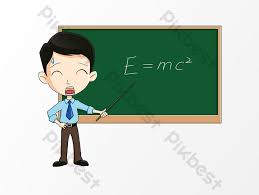 THỰC HÀNH TIẾNG VIỆT:
           TRẠNG NGỮ
2
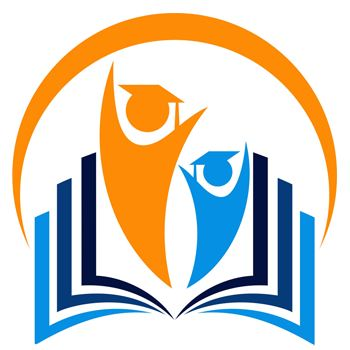 NGỮ VĂN 6
THỰC HÀNH TIẾNG VIỆT: TRẠNG NGỮ
Khởi động
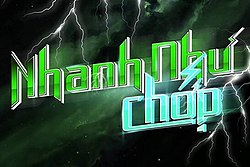 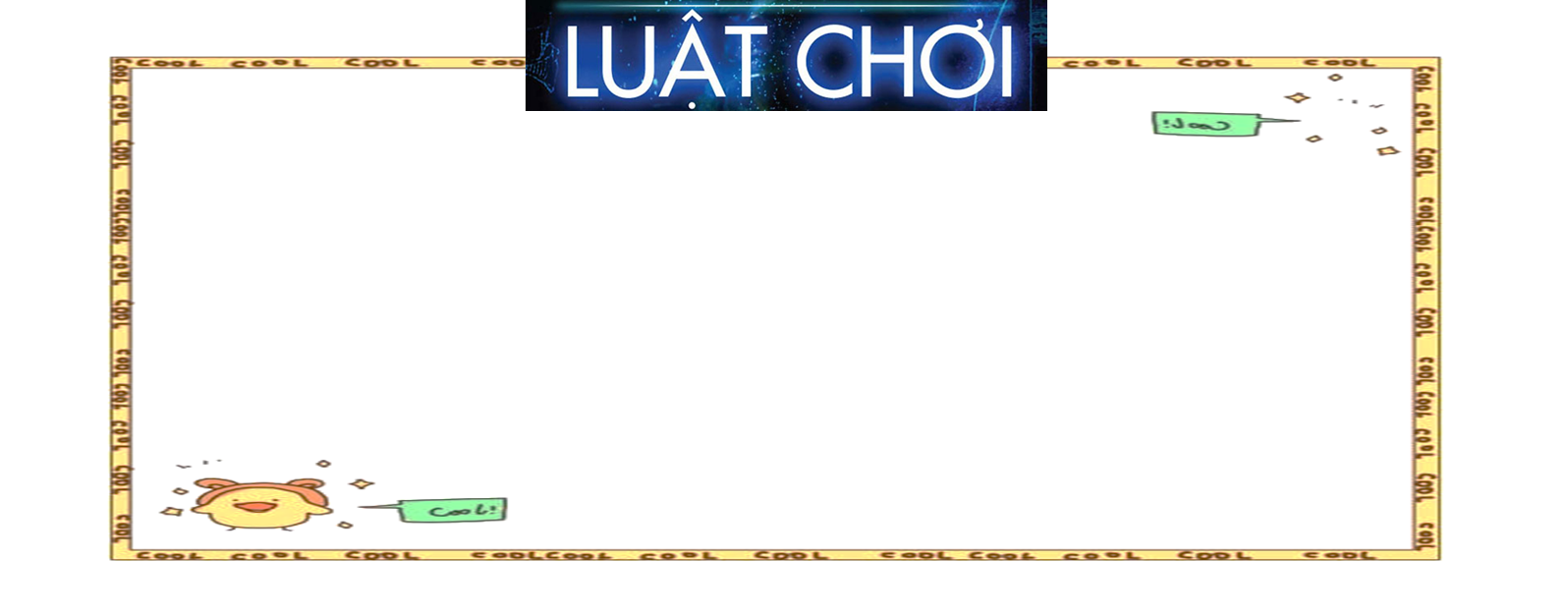 Mỗi em được phát một tấm thẻ màu đỏ. GV đọc câu hỏi, ai có câu trả lời sẽ giơ thẻ, bạn nào nhanh nhất sẽ được gọi. Người chiến thắng là HS có câu trả lời chính xác, nhanh, rõ.
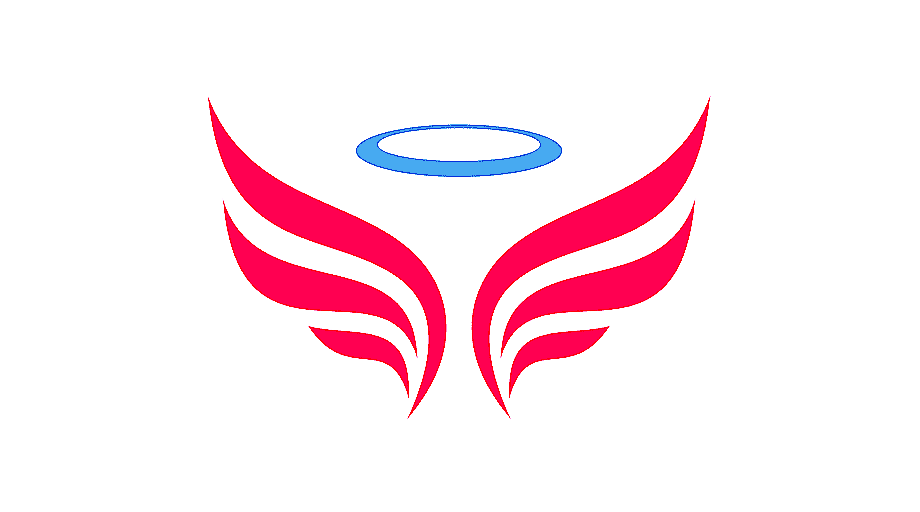 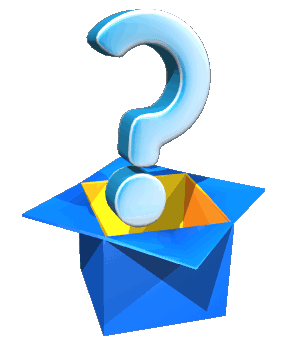 Câu 1: Xét về cấu tạo ngữ pháp của câu Tiếng Việt, câu có mấy thành phần chính? Kể tên?
Xét về cấu tạo ngữ pháp của câu Tiếng Việt, câu có hai thành phần chính: chủ ngữ và vị ngữ.
QUAY VỀ
Câu 2: Trạng ngữ là thành phần chính hay thành phần phụ của câu?
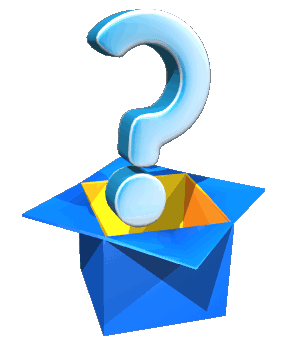 Trạng ngữ là thành phần phụ của câu.
QUAY VỀ
Câu 3: Trạng ngữ của câu: “Trên sân trường, các bạn đang nô đùa ầm ĩ” là:  .....
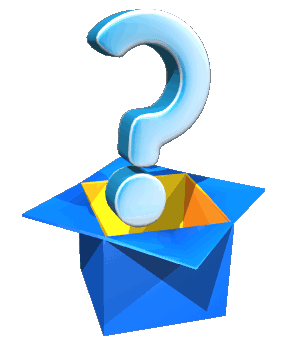 Trạng ngữ của câu: “Trên sân trường, các bạn đang nô đùa ầm ĩ.” là cụm từ  Trên sân trường.
QUAY VỀ
Câu 4: Trạng ngữ trong câu văn trên nằm ở vị trí nào trong câu?
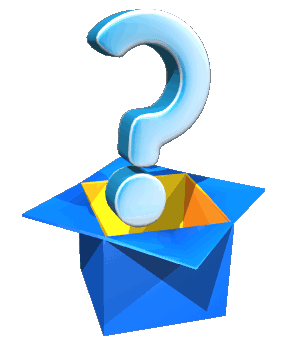 Trạng ngữ trong câu văn trên nằm ở vị trí đầu câu.
QUAY VỀ
Câu 5: Trạng ngữ trong câu văn trên được dùng để nêu thêm thông tin về mặt.......cho sự việc được nói đến trong câu?
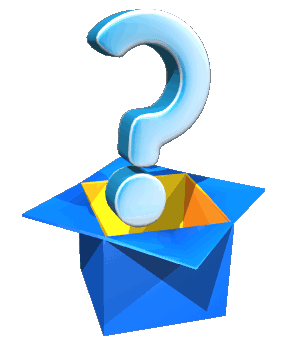 Trạng ngữ trong câu văn trên được dùng để nêu thêm thông tin về mặt địa điểm cho sự việc được nói đến trong câu.
QUAY VỀ
2
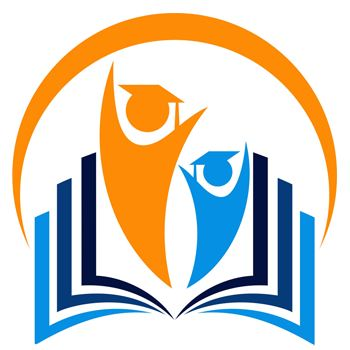 NGỮ VĂN 6
THỰC HÀNH TIẾNG VIỆT: TRẠNG NGỮ
Hình thành kiến thức
I. Lý thuyết về trạng ngữ
1. Xét ví dụ:
Phiếu học tập số 1
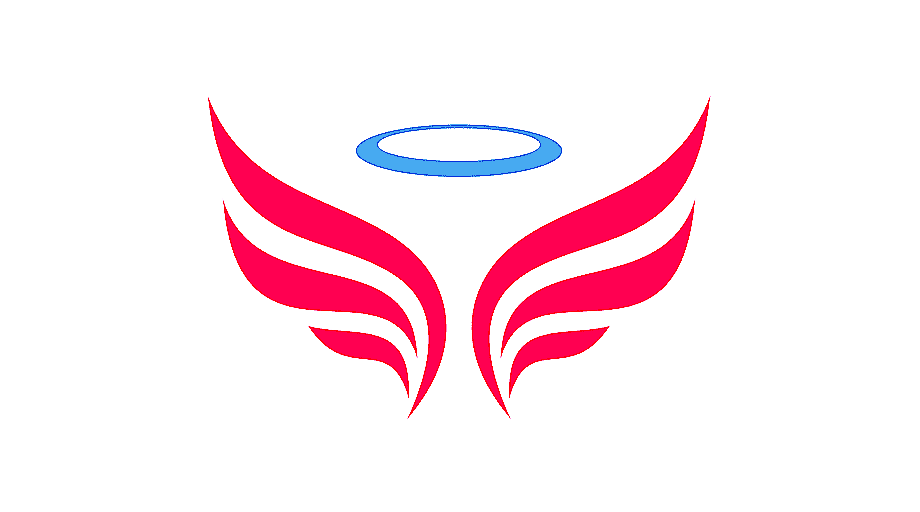 2
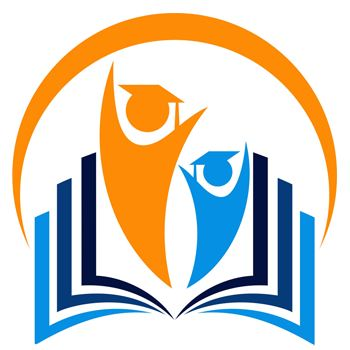 NGỮ VĂN 6
THỰC HÀNH TIẾNG VIỆT: TRẠNG NGỮ
Hình thành kiến thức
1. Xét ví dụ:
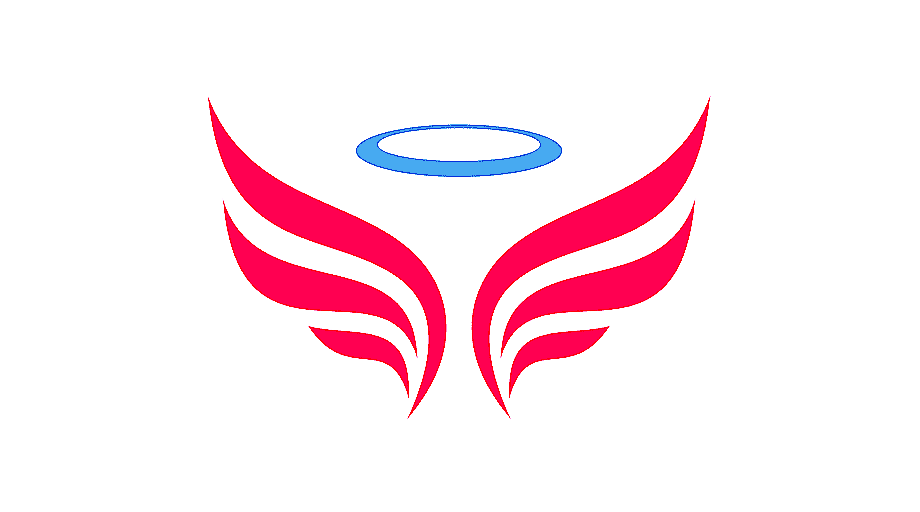 2
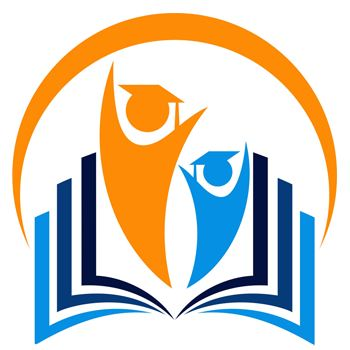 NGỮ VĂN 6
THỰC HÀNH TIẾNG VIỆT: TRẠNG NGỮ
Hình thành kiến thức
2. Kết luận:
* Chức năng:
- Trạng ngữ là thành phần phụ trong câu chỉ bối cảnh (thời gian, vị trí, nguyên nhân, mục đích, phương tiện, tính chất,...) của sự việc nêu trong câu. 
- Trạng ngữ có khi được dùng để liên kết các câu trong đoạn, các đoạn trong văn bản. Trong giao tiếp, ở những câu cụ thể, việc lược bỏ trạng ngữ sẽ làm cho câu thiếu thông tin, thậm chí thiếu thông tin chính hoặc không liên kết được với các câu khác.
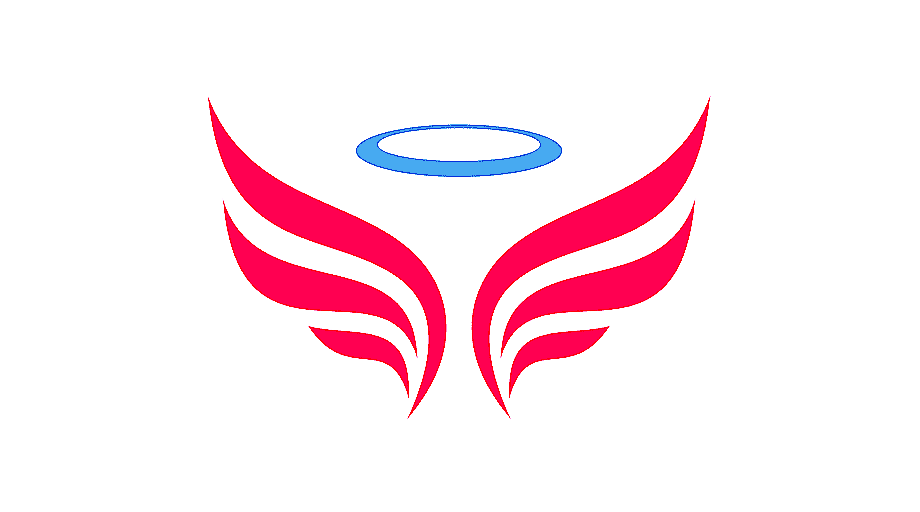 2
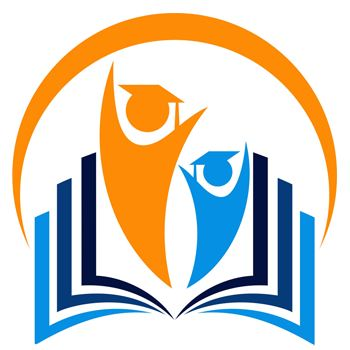 NGỮ VĂN 6
THỰC HÀNH TIẾNG VIỆT: TRẠNG NGỮ
Hình thành kiến thức
2. Kết luận:
* Chức năng:
* Đặc điểm hình thức:
- Trạng ngữ có thể được biểu hiện bằng từ, cụm từ và thường trả lời cho các câu hỏi: Khi nào?, Ơ đâu?, Vì sao?, Để làm gì?, Bằng gì?, Như thế nào?,...
-  Vị trí: trạng ngữ có thể đứng ở:
+ Đầu câu, cuối câu hay giữa câu.
+ Vị trí phổ biến là ở đầu câu
+ Trạng ngữ tách khỏi nòng cốt câu bằng một quãng nghỉ khi nói hay một dấu phẩy khi viết.
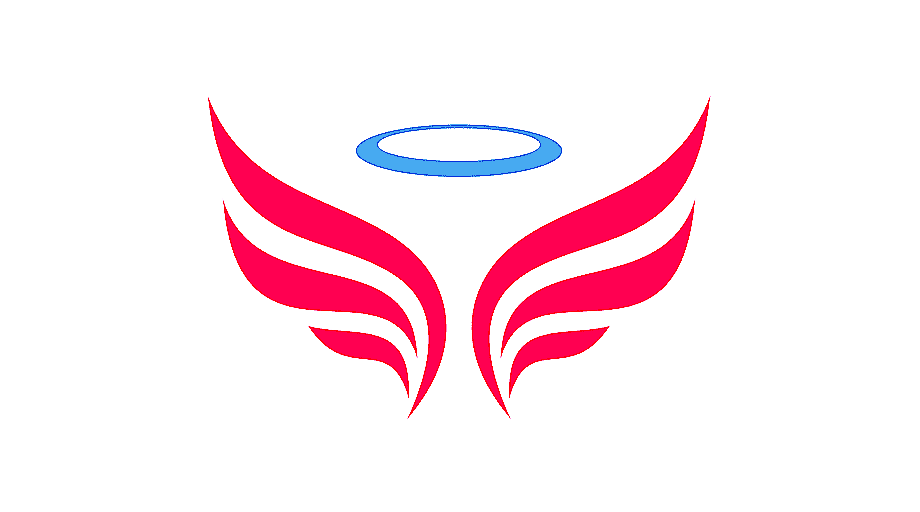 2
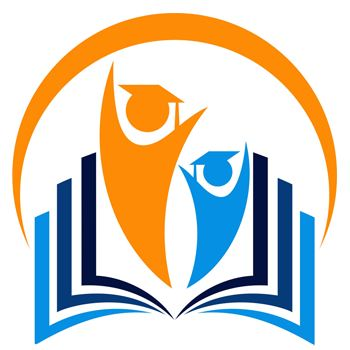 NGỮ VĂN 6
THỰC HÀNH TIẾNG VIỆT: TRẠNG NGỮ
Thực hành tiếng Việt
II.Thực hành
Bài tập 1:SGK trang 75
- Cụm từ ngày hôm nay ở câu a là chủ ngữ.
- Cụm từ ngày hôm nay ở câu b là trạng ngữ vì:
 +Về vai trò ngữ pháp, cụm từ “ngày hôm nay” là thành phần không bắt buộc trong câu, có thể lược bỏ mà không ảnh hưởng đến tính trọn vẹn của câu.
+ Về ý nghĩa, cụm từ “ngày hôm nay” (Câu b) chỉ thời gian diễn ra sự việc nêu ở vị ngữ. Đây là ý nghĩa đặc trưng của trạng ngữ.
+ Về hình thức: cụm từ “ngày hôm nay” (Câu b) trả lời cho câu hỏi Khi nào, đứng ở đầu câu và ngăn cách bằng dấu phẩy với các thành phần khác của câu.
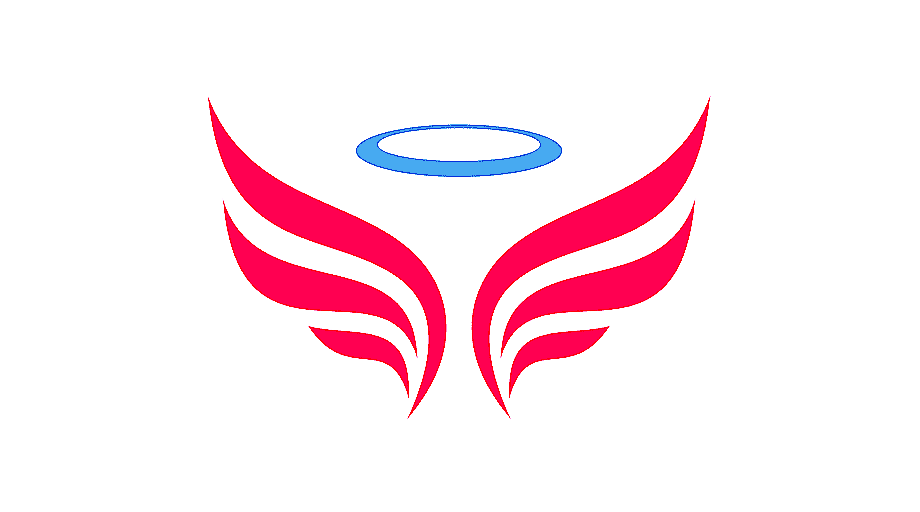 2
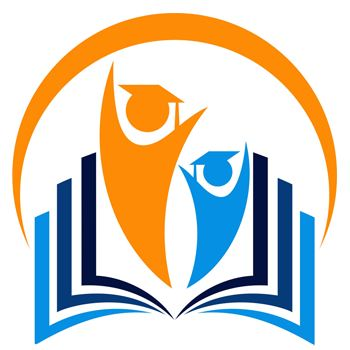 NGỮ VĂN 6
THỰC HÀNH TIẾNG VIỆT: TRẠNG NGỮ
Thực hành tiếng Việt
II.Thực hành
2. Bài tập 2:SGK trang 75
- 3 trạng ngữ chỉ thời gian trong truyện Bức tranh của em gái tôi (Tạ Duy Anh): một hôm, kể từ hôm đó, trước khi đi thi.
+ Một hôm, tôi bắt gặp nó nhào một thứ bột gì đó đen sì, trông rất sợ, thỉnh thoảng lại bôi bôi ra cổ tay….
+ Hôm đó, chú Tiến Lê – hoạ sĩ, bạn thân của bố tôi, đưa theo bé Quỳnh đến chơi.
+ Kể từ hôm đó, mặc dù mọi chuyện vẫn như cũ trong căn nhà của chúng tôi, nhưng tôi luôn cảm thấy mình bất tài nên bị đẩy ra ngoài.
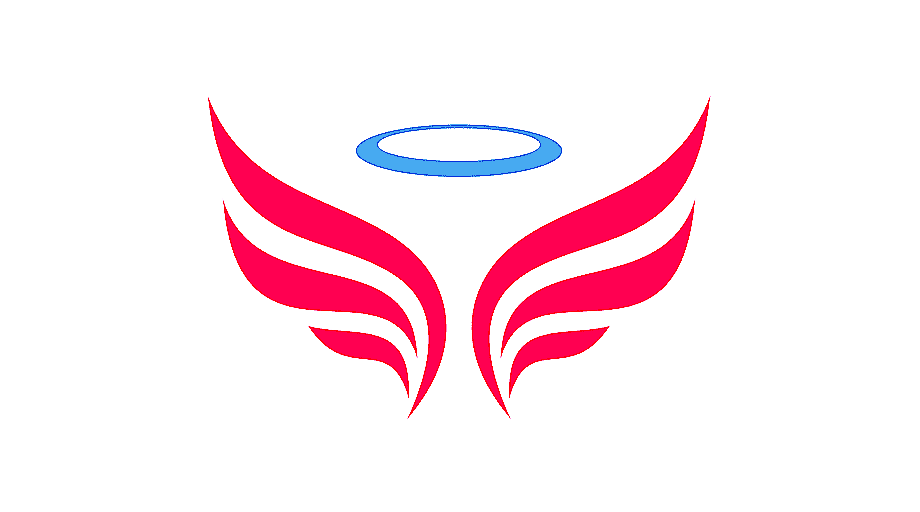 2
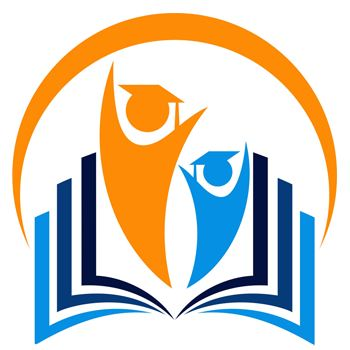 NGỮ VĂN 6
THỰC HÀNH TIẾNG VIỆT: TRẠNG NGỮ
Thực hành tiếng Việt
II.Thực hành
2. Bài tập 2:SGK trang 75
- Tác dụng liên kết  câu của các trạng ngữ: các trạng ngữ chỉ thời gian tạo bối cảnh thời gian chung cho các sự việc nêu ở các câu trong đoạn:
+ Trạng ngữ “Một hôm”: nêu bối cảnh thời gian chung của câu văn chứa nó và các câu còn lại để nói về thời gian mà nhân vật Kiều Phương bị anh trai phát hiện việc tự chế và trộn màu vẽ.
+ Trạng ngữ “Hôm đó” chỉ bối cảnh thời gian chung cho cả đoạn xoay quanh sự kiện mọi người phát hiện ra tài năng của bé Kiều Phương trong truyện.
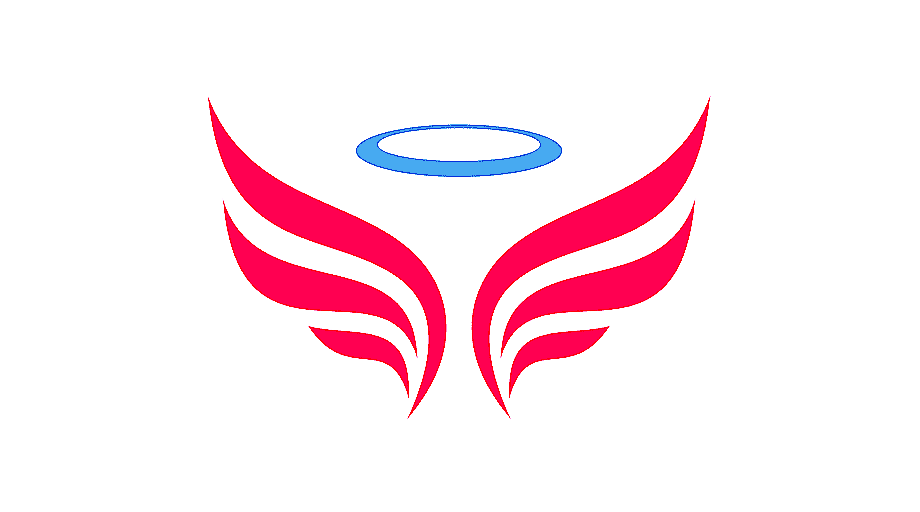 2
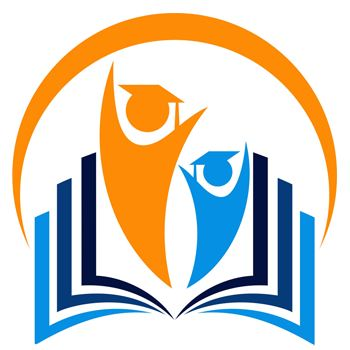 NGỮ VĂN 6
THỰC HÀNH TIẾNG VIỆT: TRẠNG NGỮ
Thực hành tiếng Việt
II.Thực hành
2. Bài tập 2:SGK trang 75
+ Trạng ngữ “Kể từ hôm đó” đánh dấu một mốc thời gian mới găn với sự chuyển đổi tâm lí của nhân vật người anh sau khi tài năng của người em gái được mọi người phát hiện.
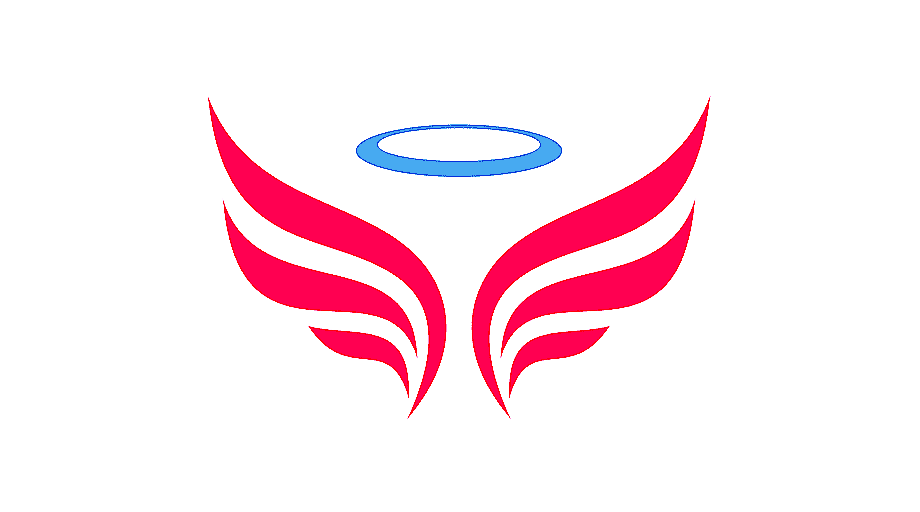 2
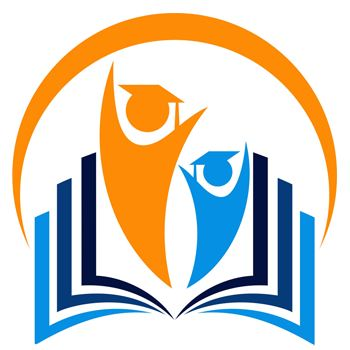 NGỮ VĂN 6
THỰC HÀNH TIẾNG VIỆT: TRẠNG NGỮ
Thực hành tiếng Việt
II.Thực hành
3. Bài tập 3:SGK trang 75
Phiếu học tập số 02: Bài tập số 3/75
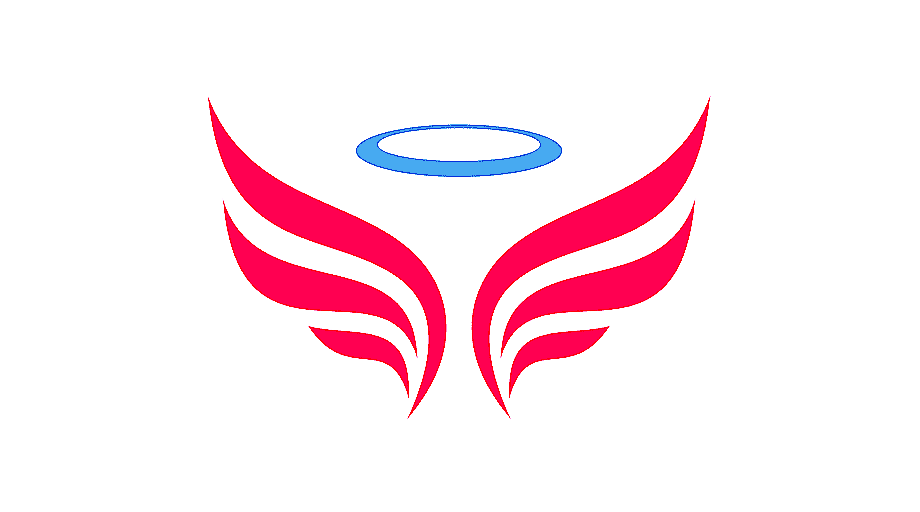 2
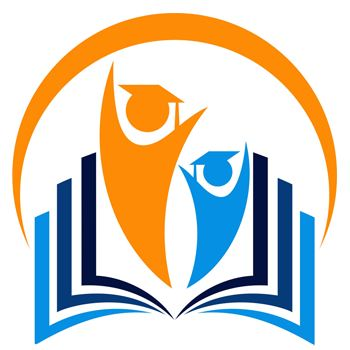 NGỮ VĂN 6
THỰC HÀNH TIẾNG VIỆT: TRẠNG NGỮ
Thực hành tiếng Việt
II.Thực hành
3. Bài tập 3:SGK trang 75
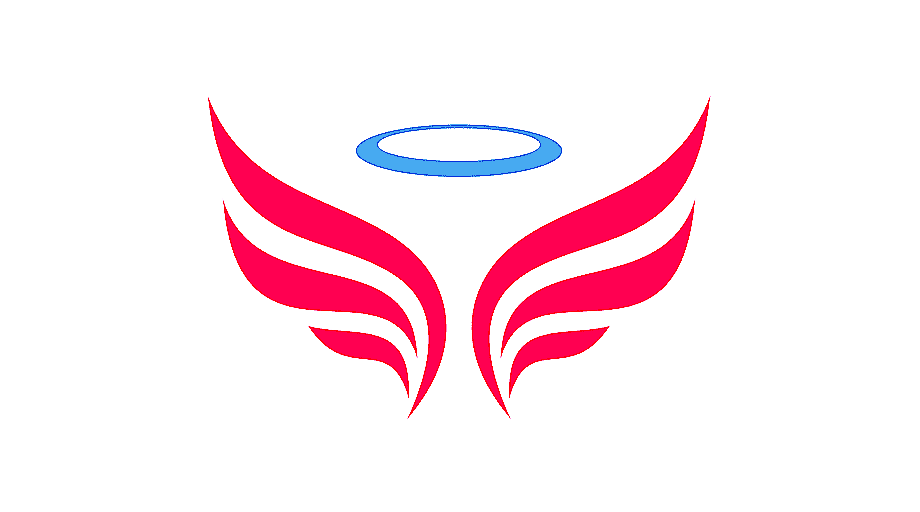 2
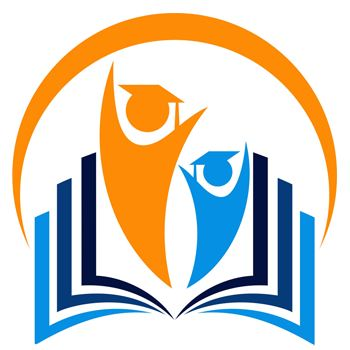 NGỮ VĂN 6
THỰC HÀNH TIẾNG VIỆT: TRẠNG NGỮ
Thực hành tiếng Việt
II.Thực hành
3. Bài tập 3:SGK trang 75
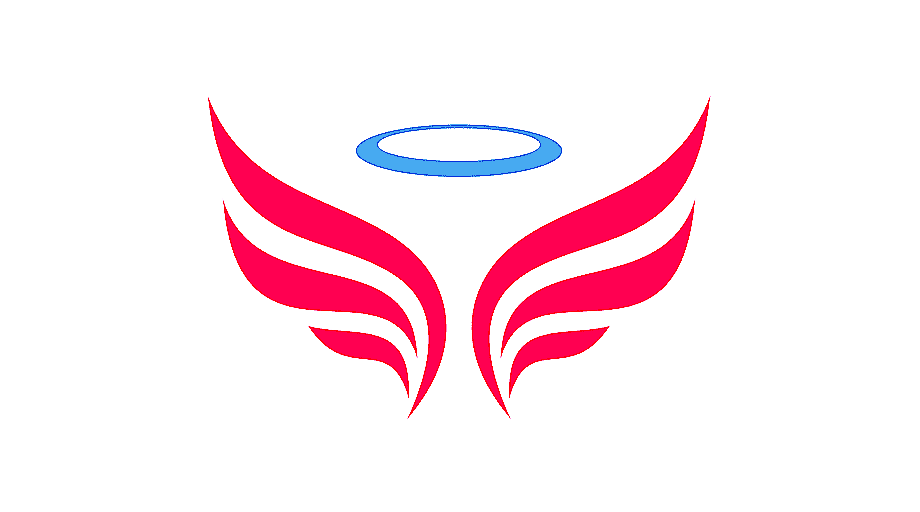 2
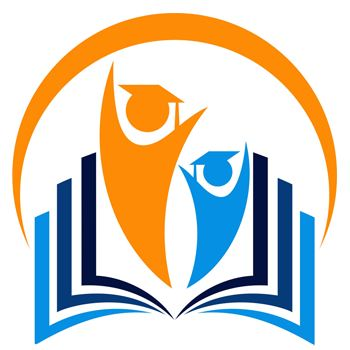 NGỮ VĂN 6
THỰC HÀNH TIẾNG VIỆT: TRẠNG NGỮ
Thực hành tiếng Việt
II.Thực hành
3. Bài tập 3:SGK trang 75
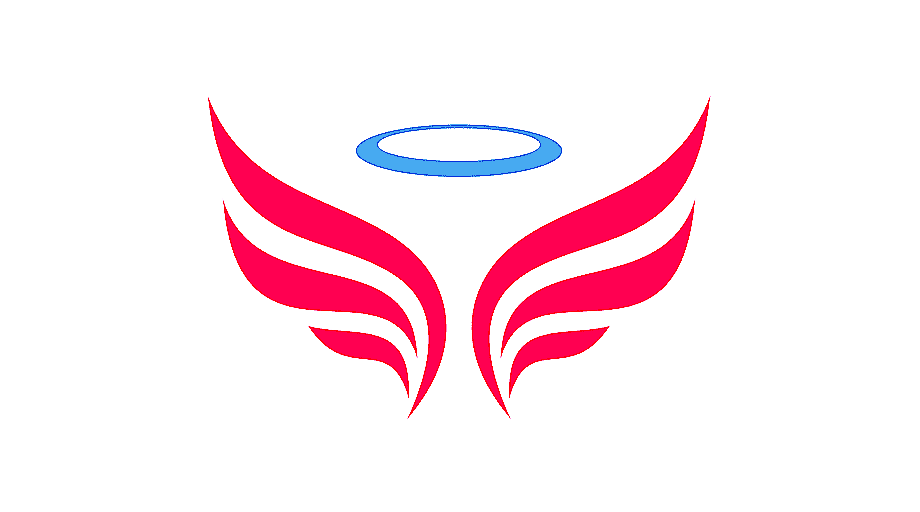 2
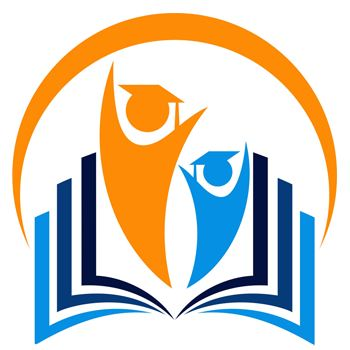 NGỮ VĂN 6
THỰC HÀNH TIẾNG VIỆT: TRẠNG NGỮ
Thực hành tiếng Việt
II.Thực hành
3. Bài tập 3:SGK trang 75
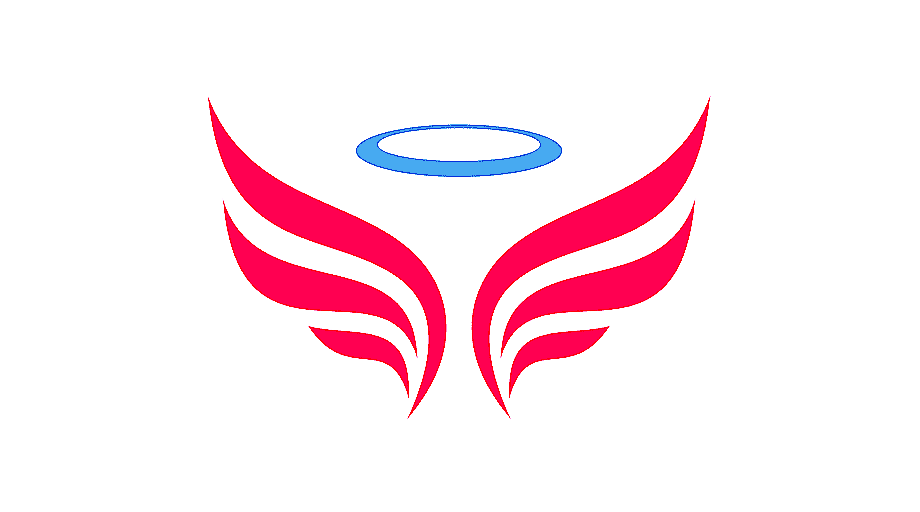 2
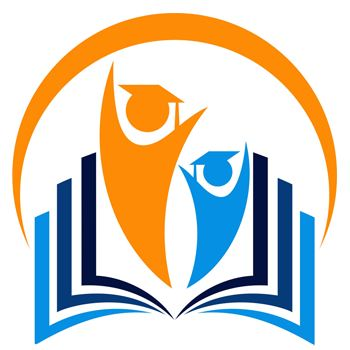 NGỮ VĂN 6
THỰC HÀNH TIẾNG VIỆT: TRẠNG NGỮ
Thực hành tiếng Việt
II.Thực hành
3. Bài tập 3:SGK trang 75
Tuy không phải thành phần bắt buộc trong câu nhưng việc lược bỏ thành phần trạng  ngữ trong nhiều trường hợp sẽ khiến câu không đầy đủ, rõ ràng về ý nghĩa, không phù hợp với nội dung cần biểu đạt.
Kết luận
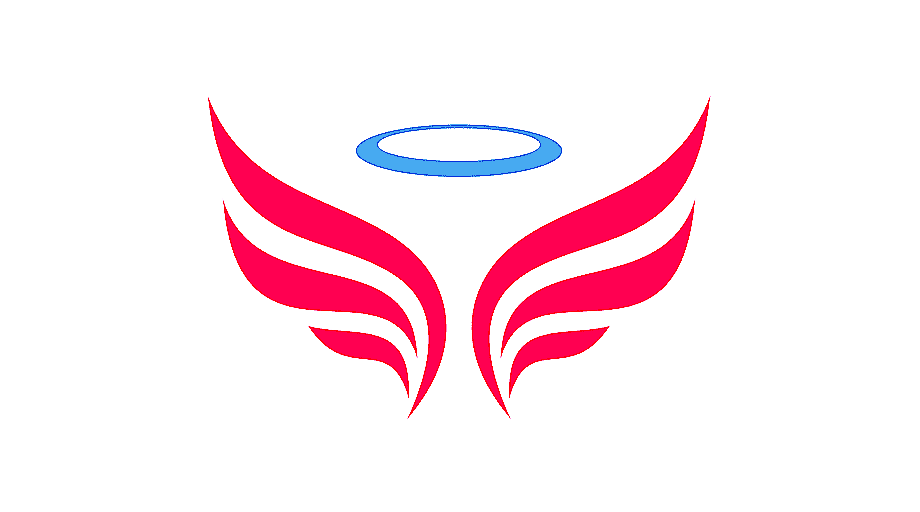 2
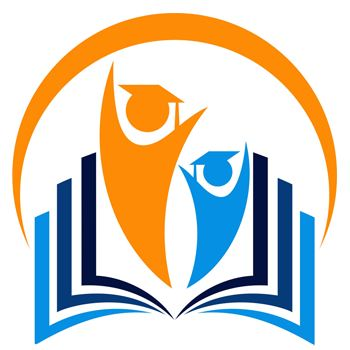 NGỮ VĂN 6
THỰC HÀNH TIẾNG VIỆT: TRẠNG NGỮ
Thực hành tiếng Việt
II.Thực hành
4. Bài tập 4
*Xét cặp câu a1 và a2:
a1) Nghe chuyện, vua lấy làm mừng lắm. Nhưng, để biết chính xác hơn nữa, vua cho thử lại.
( Em bé thông minh)
a2) Nghe chuyện, vua lấy làm mừng lắm. Nhưng, vua cho thử lại để biết chính xác hơn nữa.
Ở câu a1, trạng ngữ chỉ mục đích (để biết chính xác hơn nữa) được đặt trước cụm chủ vị.
Ở câu a2, trạng ngữ được đặt sau cụm chủ vị.
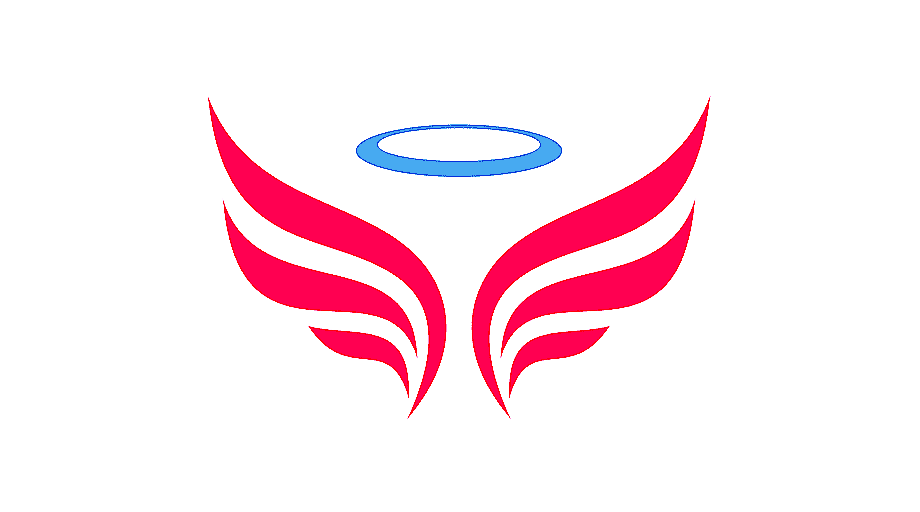 2
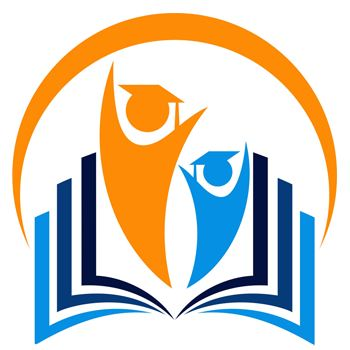 NGỮ VĂN 6
THỰC HÀNH TIẾNG VIỆT: TRẠNG NGỮ
Thực hành tiếng Việt
II.Thực hành
4. Bài tập 4
Tác giả lựa chọn cách diễn đạt a1 vì cách diễn đạt này giúp tạo liên kết chặt chẽ giữa câu chứa nó và câu trước đó và thể hiện rõ hơn ý  nhấn mạnh vào thông tin nêu ở trạng ngữ.Ngoài ra cách diễn đạt này còn để tránh trùng lặp cấu trúc câu, tránh cho chuỗi câu bị đơn điệu.
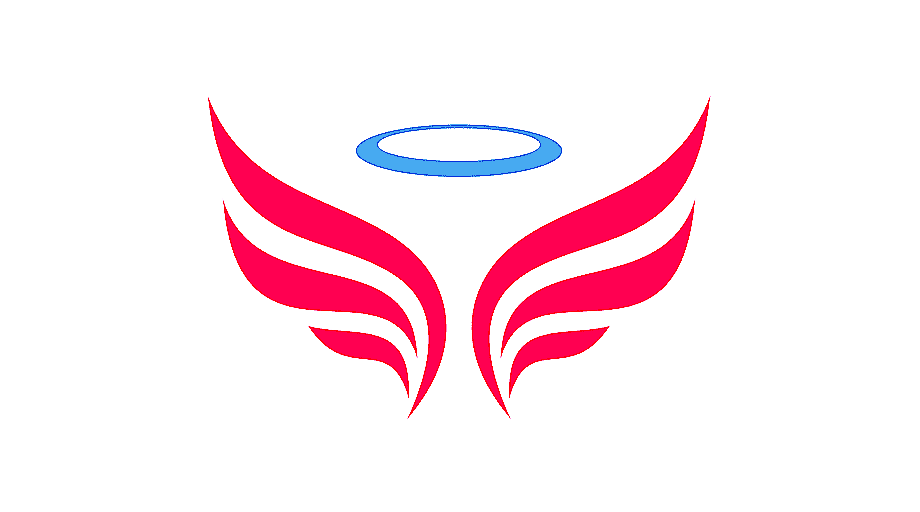 2
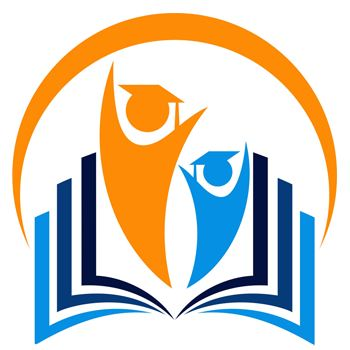 NGỮ VĂN 6
THỰC HÀNH TIẾNG VIỆT: TRẠNG NGỮ
Thực hành tiếng Việt
4. Bài tập 4
* Xét cặp b1, b2:
b1) Đền Thượng nằm chót vót trên đỉnh núi Nghĩa Lĩnh. Trước đền, những khóm hải đường đâm bông rực đỏ, những cánh bướm nhiều màu sắc bay dập dờn như đang múa quạt xoè hoa.
b2) Đền Thượng nằm chót vót trên đỉnh núi Nghĩa Lĩnh. Những khóm hải đường đâm bông rực đỏ, những cánh bướm nhiều màu sắc bay dập đờn như đang múa quạt xoè hoa trước đền.
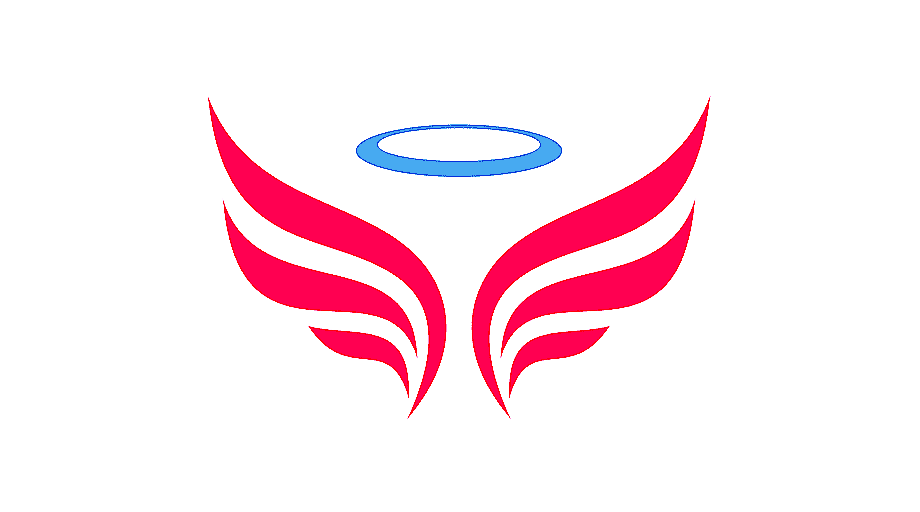 2
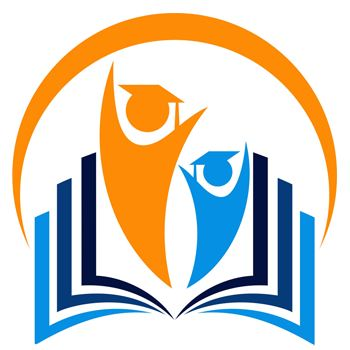 NGỮ VĂN 6
THỰC HÀNH TIẾNG VIỆT: TRẠNG NGỮ
Thực hành tiếng Việt
4. Bài tập 4
* Xét cặp b1, b2:
Tác giả lựa chọn cách diễn đạt b1 vì cách diễn đạt này giúp tạo liên kết chặt chẽ hơn, liền mạch hơn giữa câu chứa nó với câu đứng trước. Nếu đặt trạng ngữ ở cuối câu như cách diễn đạt ở câu b2 thì mối liên hệ giữa câu chứa trạng ngữ và câu đứng trước sẽ thiếu liên kết, trở nên rời rạc.
Ở câu b1, trạng ngữ(trước đền) được đặt ở đầu câu (ngay sau câu đứng trước). Ở câu b2, trạng ngữ này lại được chuyển xuống vị trí cuối câu.
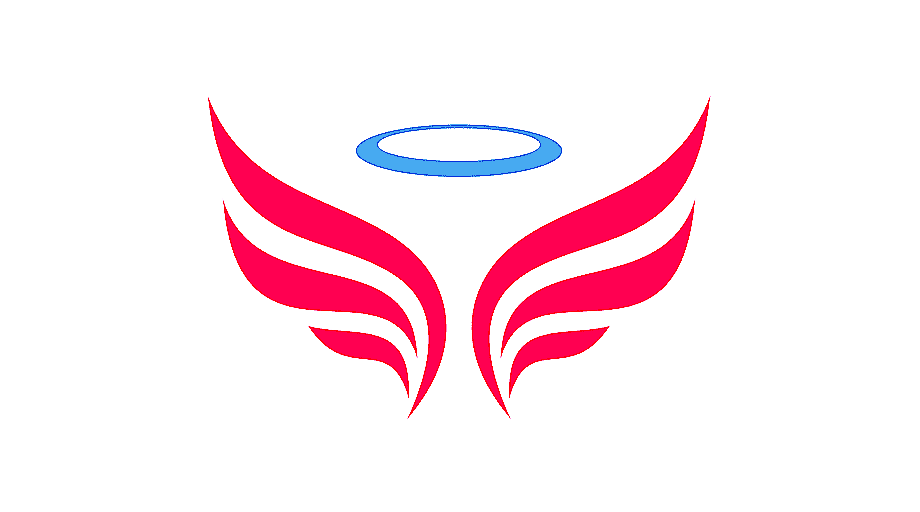 2
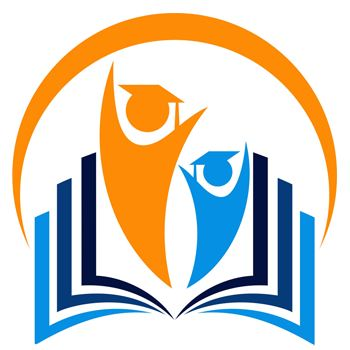 NGỮ VĂN 6
THỰC HÀNH TIẾNG VIỆT: TRẠNG NGỮ
Vận dụng
5. Bài tập 5:
Đoạn văn của HS cần đảm bảo các yêu cầu: 
- Đảm bảo hình thức đoạn văn.
- Nội dung của đoạn văn: 
+ Đề a: Kể lại một đoạn truyện đã học hoặc đã đọc.
+ Đề b: trình văn suy nghĩ của em về một tác phẩm đã học hoặc đã đọc.
- Đoạn văn có một số trạng ngữ: trạng ngữ chỉ thời gian (đề a); trạng ngữ chỉ vị trí (đề b) để liên kết các câu trong đoạn; gạch chân dưới các trạng ngữ.
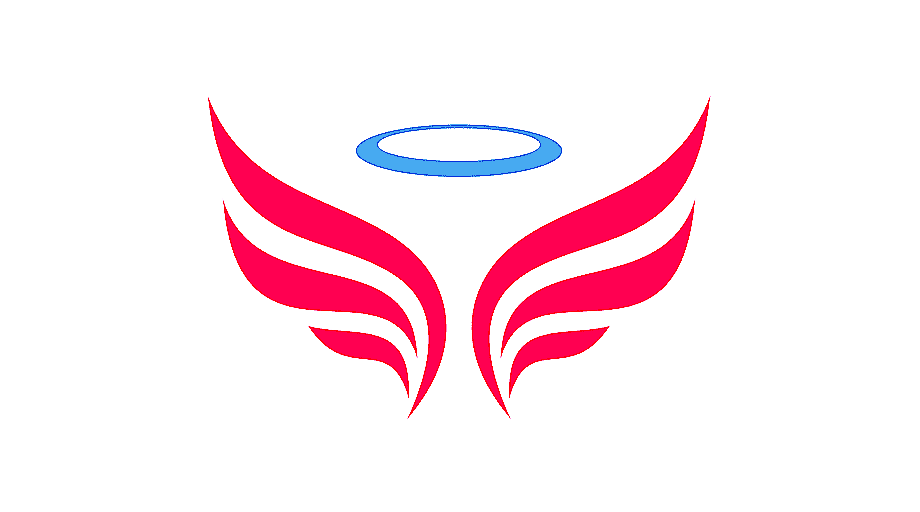 2
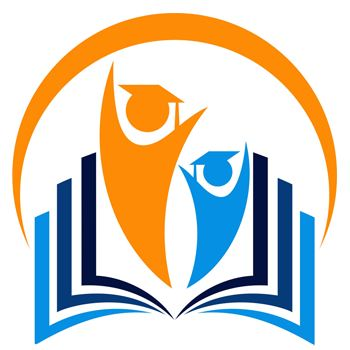 NGỮ VĂN 6
THỰC HÀNH TIẾNG VIỆT: TRẠNG NGỮ
Vận dụng
5. Bài tập 5:
a.  Đề a: Viết đoạn văn kể lại một đoạn truyện đã học hoặc đã đọc, trong đó có sử dụng một số trạng ngữ chỉ thời gian có chức năng liên kết các câu trong đoạn.
Đoạn văn tham khảo
          Kể từ khi cả nhà phát hiện ra tài năng vẽ của Kiều Phương, người anh trai luôn cảm thấy mình bất tài nên bị đẩy ra ngoài. Những lúc ngồi bên bàn học, cậu chỉ muốn khóc. Cậu thấy buồn bã, thất vọng về bản thân khi chẳng tìm thấy một năng khiếu gì ở mình. Và dần dần mỗi ngày, cậu không hiểu vì sao lại không thể thân thiết với em gái như trước kia được nữa. Chỉ cần một lỗi nhỏ ở em gái là cậu gắt um lên. Cậu đã quyết định làm một việc đáng xấu hổ là xem trộm những bức tranh của em gái. Khi xem những bức tranh do chính tay em gái mình vẽ, cậu  như không tin vào mắt mình. Quả thực đứa em gái của cậu rất tài năng. Gấp lại những bức tranh của em gái, cậu chỉ biết thở dài.
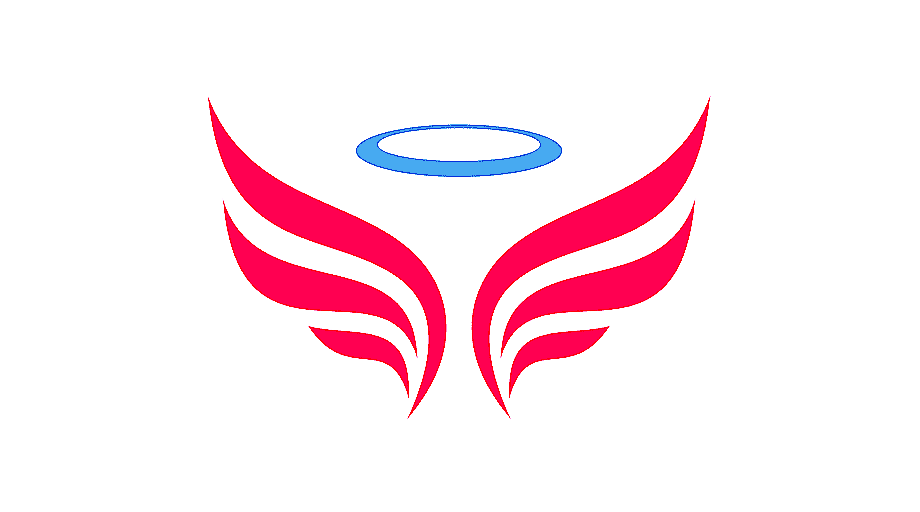 2
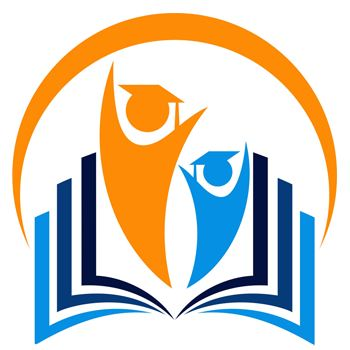 NGỮ VĂN 6
THỰC HÀNH TIẾNG VIỆT: TRẠNG NGỮ
Vận dụng
5. Bài tập 5:
Đề b: Viết đoạn văn trình văn suy nghĩ của em về một tác phẩm đã học đã đọc trong đó có sử dụng một số trạng ngữ chỉ vị trí để liên kết các câu trong đoạn.
Đoạn văn tham khảo
            Văn bản Bài học đường đời đầu tiên của nhà văn Tô Hoài đã để lại cho em nhiều ấn tượng. Xuyên suốt văn bản, người đọc sẽ rút ra những bài học ứng xử sâu sắc qua những trải nghiệm của nhân vật Dế Mèn . Ở phần đầu văn bản, nhà văn đã miêu tả rất  tỉ mỉ về vẻ ngoài của anh chàng Dế Mèn. Dế Mèn hiện lên trong trang sách của Tô Hoài là một chàng dế thanh niên cường tráng, khoẻ mạnh nhưng lại có tính cách là hống hách, kiêu ngạo, không coi ai ra gì.  Phần sau văn bản, Dế Mèn đã tự mình kể lại bài học đường đời đầu tiên của mình. Chỉ vì tính cách hống hách, kiêu ngạo của Dế Mèn đã gây ra cái chết cho người bạn hàng xóm là Dế Choắt. Cái chết thảm thương của Dế Choắt đã khiến Dế Mèn ân hận và tỉnh ngộ, rút ra bài họ cho mình. Qua nhân vật Dế Mèn, em cũng rút ra cho mình bài học sâu sắc trong cuộc sống cần phải biết khiêm tốn, luôn tôn trọng người khác và phải có tình thương với mọi người.
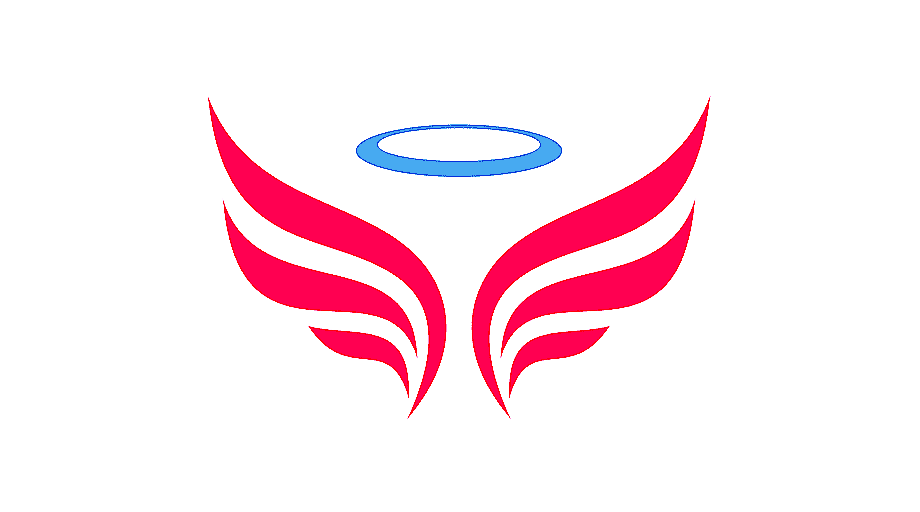 2
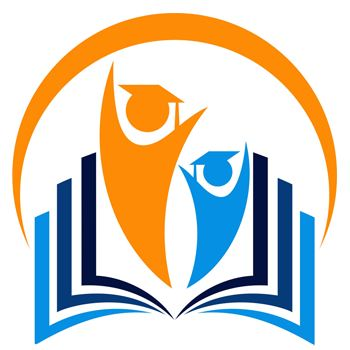 NGỮ VĂN 6
THỰC HÀNH TIẾNG VIỆT: TRẠNG NGỮ
Vận dụng
6. Bài tập bổ sung: Thêm trạng ngữ cho các câu sau:
Phiếu học tập số 03:
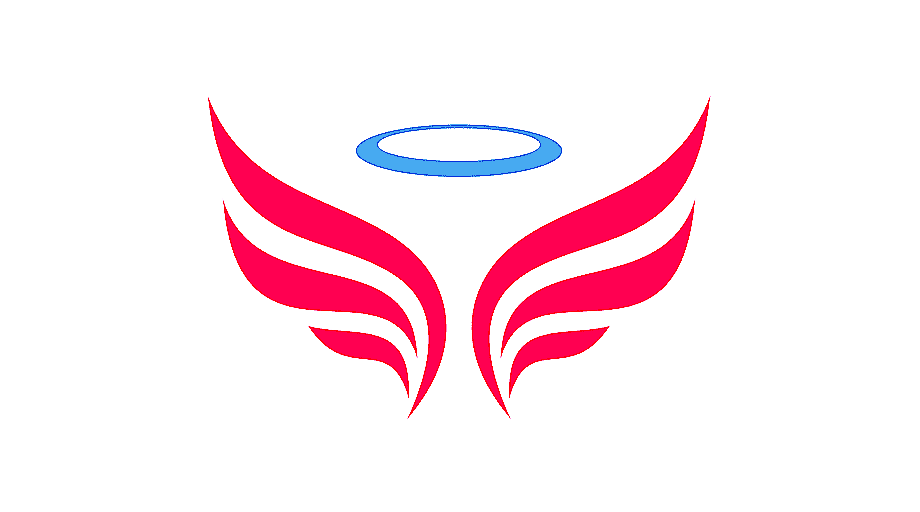 2
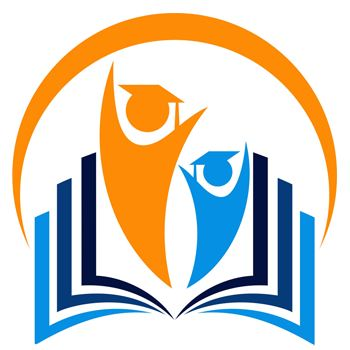 NGỮ VĂN 6
THỰC HÀNH TIẾNG VIỆT: TRẠNG NGỮ
Vận dụng
6. Bài tập bổ sung: Thêm trạng ngữ cho các câu sau:
Gợi ý:
a. - Đầu tháng tư, hoa đã bắt đầu nở.
TN: “Đầu tháng tư” chỉ thời gian.
- Trong công viên, hoa đã bắt đầu nở.
TN: “Trong công viên” chỉ thời gian
 - Nhờ thời tiết ấm lên, hoa đã bắt đầu nở.
TN: “Nhờ thời tiết ấm lên” chỉ nguyên nhân.
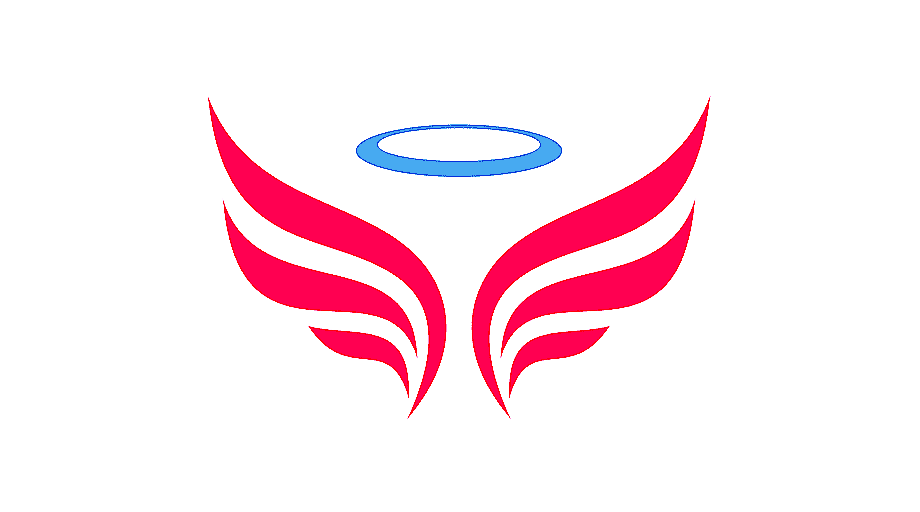 2
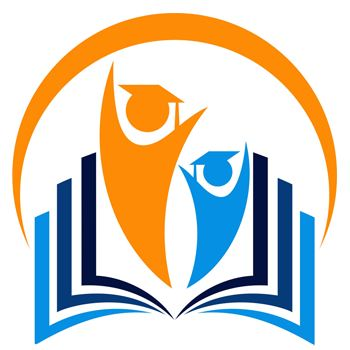 NGỮ VĂN 6
THỰC HÀNH TIẾNG VIỆT: TRẠNG NGỮ
Vận dụng
6. Bài tập bổ sung: Thêm trạng ngữ cho các câu sau:
b. Chủ nhật, bố sẽ đưa cả nhà đi công viên nước.
TN: “Chủ nhật” chỉ thời gian
c. Thấy tôi về muộn hơn mọi ngày, mẹ rất lo lắng cho tôi.
TN: “Thấy tôi về muộn hơn mọi ngày” chỉ nguyên nhân
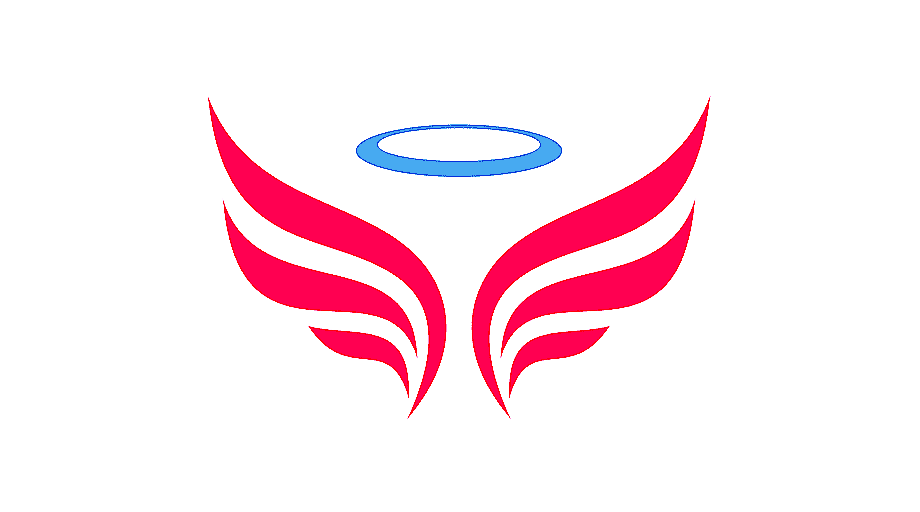 2
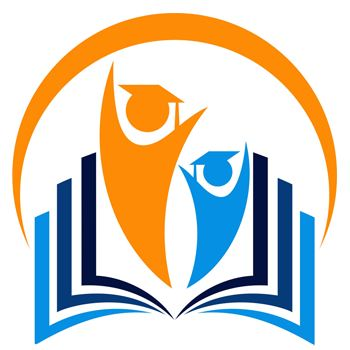 NGỮ VĂN 6
THỰC HÀNH TIẾNG VIỆT: TRẠNG NGỮ
Vận dụng
*Bảng kiểm kĩ năng viết đoạn văn phần Thực hành Tiếng Việt:
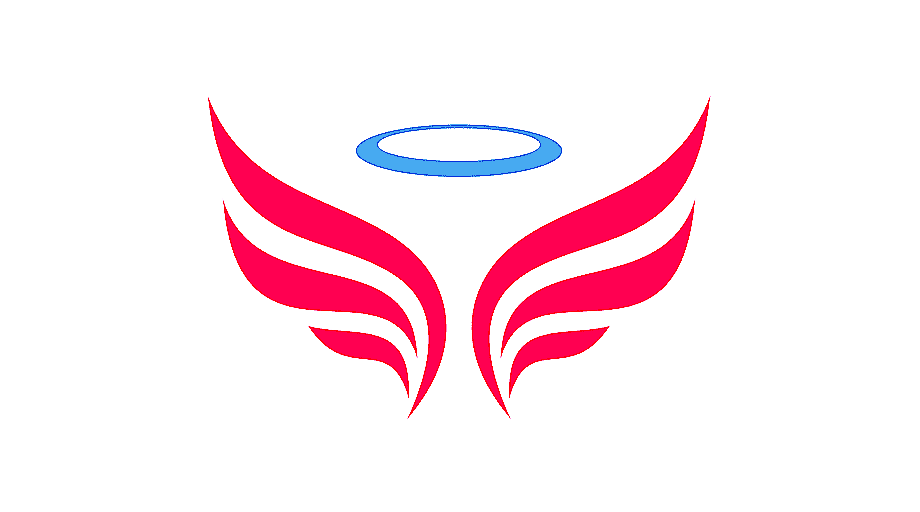